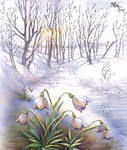 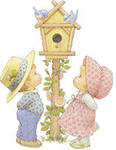 ВЕСНА. ПЕРЕЛЁТНЫЕ ПТИЦЫ
Кротова Тамара Николаевна
воспитатель коррекционной
группы ГБДОУ№58 
Приморского района
г. Санкт-Петербурга
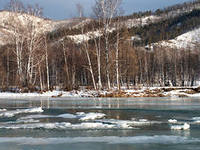 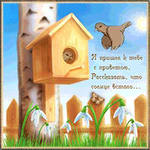 Признаки весны
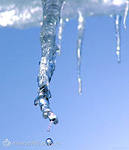 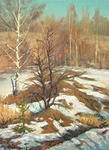 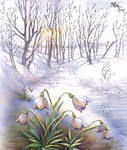 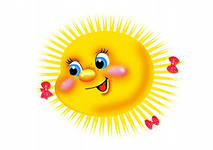 капель
проталины
первоцветы
солнце  светит
и греет
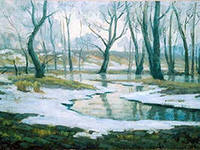 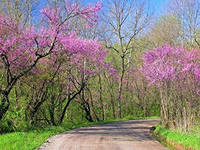 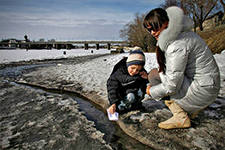 бегут ручьи
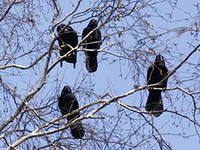 Грач на горе – так и весна на дворе!
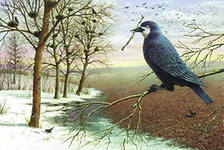 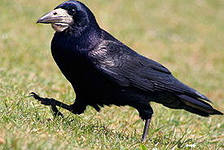 СКВОРЕЦ
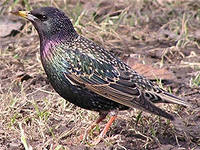 На шесте-весёлый дом
С круглым маленьким окном.
Чтоб уснули дети,
Дом качает ветер.
На крыльце поёт отец-
Он и лётчик и певец.
А зовут его…(скворец)
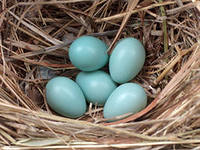 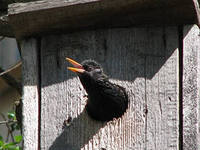 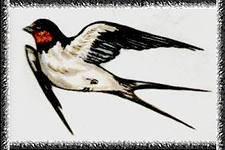 ЛАСТОЧКА
Я проворна, легкокрыла,
Хвост раздвоен, словно вилы.
Если я летаю низко,
Значит дождик где-то близко.
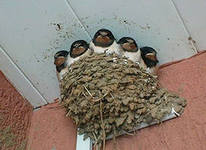 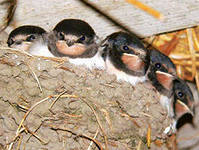 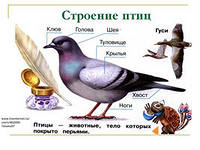 УТКА
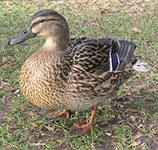 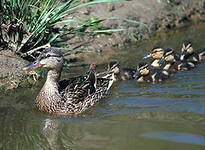 Кря-кря-кря,
Ловите мух!
А потом в водичку-
Плюх!
Плавать-это вам не шутка!
Так детишек учит….
                                (утка)
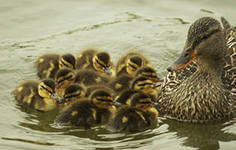 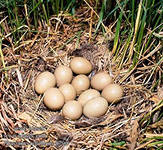 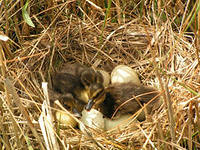 ИГРА
Назовите перелётных птиц
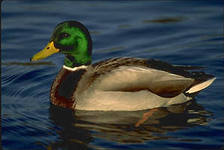 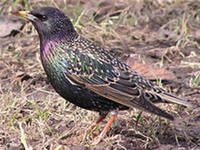 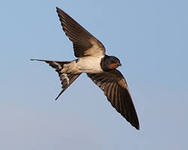 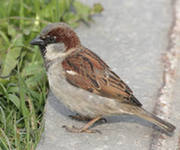 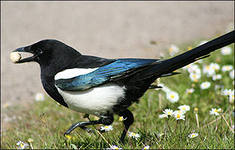 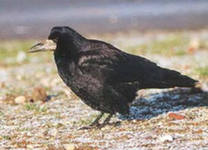 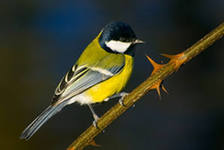 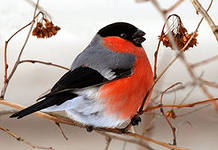 Четвёртый лишний
ИГРА
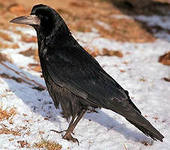 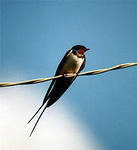 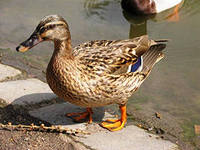 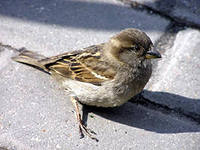 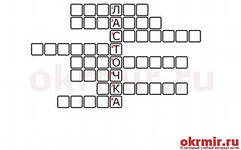